Zelta oliņa
PASAKA
DZĪ-VO-JA VE-CĪ-TIS UN VE-CE-NĪ-TE.VI-ŅIEM BI-JA VIS-TI-ŅA.
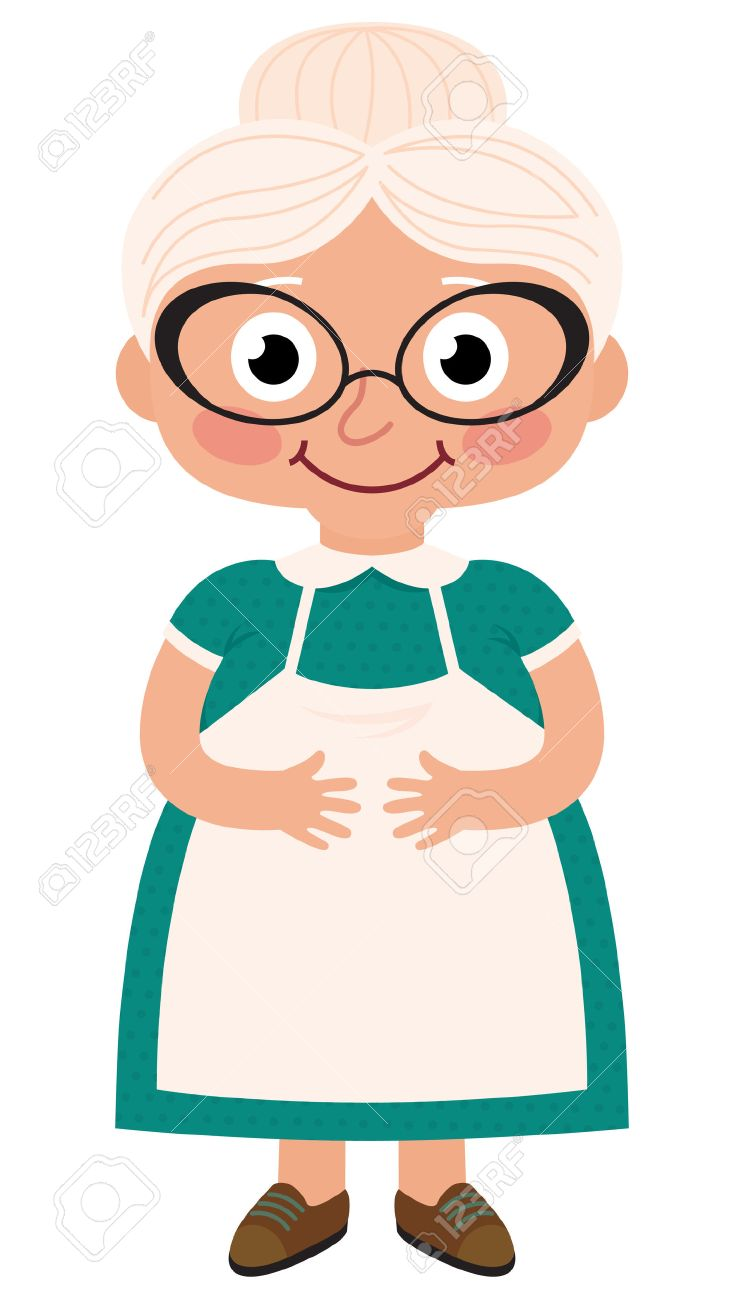 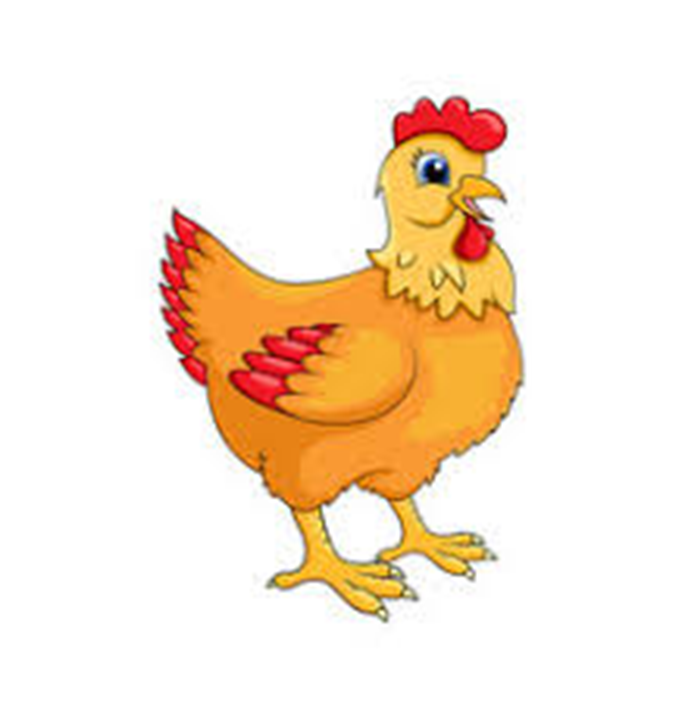 VIS-TI-ŅA  IZ-DĒ-JA  ZEL-TA  OLI-ŅU.
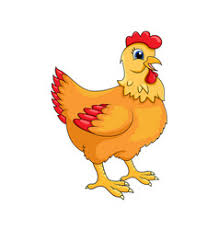 VE-CĪ-TIS  SI-TA,  SI-TA  OLI-ŅU,  BET  NE-SA-SI-TA.
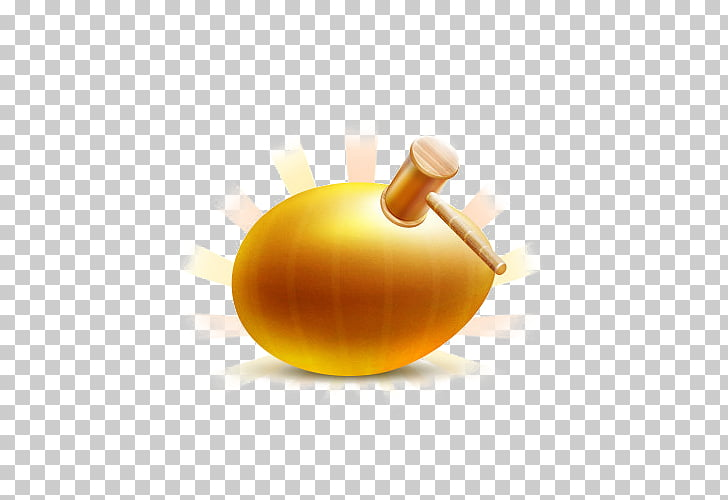 VE-CE-NĪ-TE  SI-TA,  SI-TA OLI-ŅU, BET  NE-SA-SI-TA.
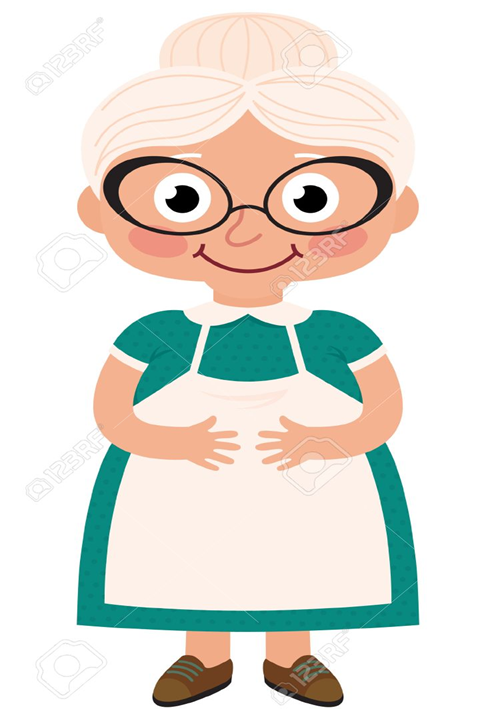 SKRĒ-JA PE-LĪ-TE UN AR AS-TI NO-GRŪ-DA OLI-ŅU. TĀ NO-KRI-TA ZE-MĒ UN SA-PLĪ-SA.
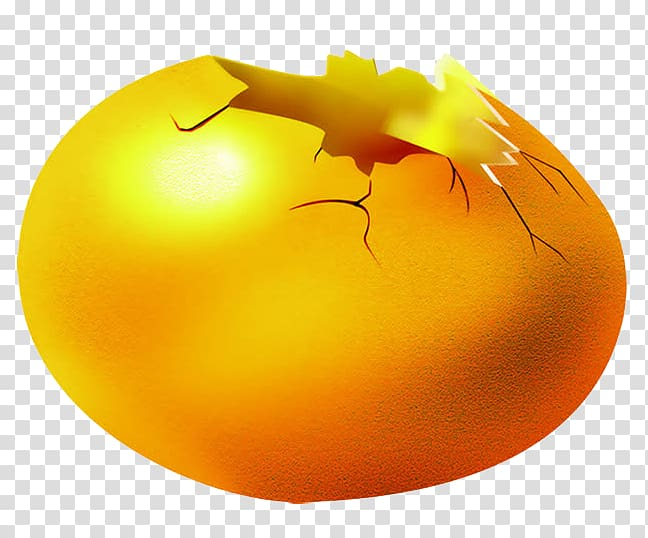 VE-CĪ-TIS UN VE-CE-NĪ-TE  SĀ-KA RAU-DĀT.
VIS-TI-ŅA KLUK-STĒ-DA-MA  SA-KA:
»NE-RAU-DIET  VE-CĪT UN  VE-CE-NĪT, ES JUMS IZ-DĒ-ŠU CI-TU OLI-ŅU  NE-VIS ZEL-TA, BET PA-RA-STU. TO JŪS VA-RĒ-SIT GAN
 SA-SIST, GAN APĒST!»
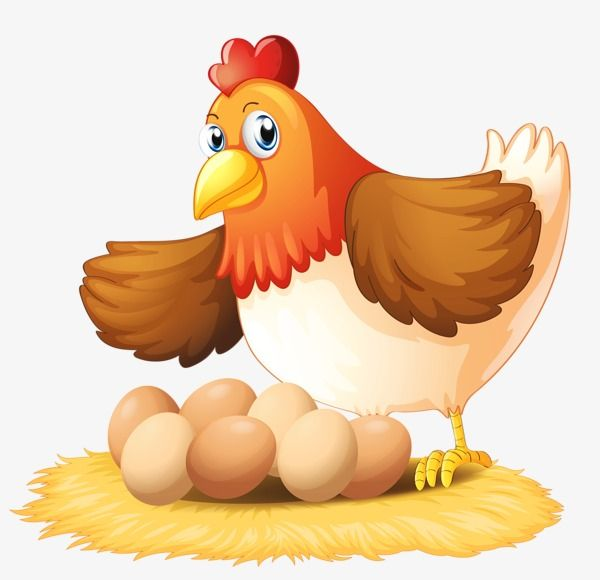